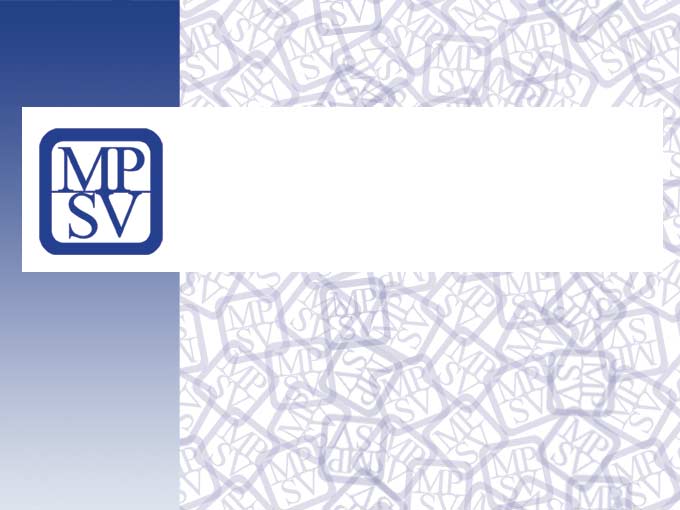 Seminář 
k tematickým okruhům
Pracovní materiály 
k věcnému záměru zákona o sociálních pracovních
18. března 2014, Praha
PhDr. Melanie Zajacová
Mgr. Filip Novotný
Odbor sociálních služeb
Ministerstvo práce a sociálních věcí
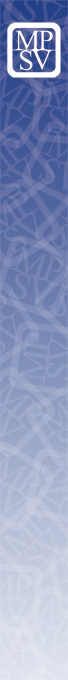 Osnova
Úvodem k dnešnímu semináři
Téma 1: obecně k záměru zákona
Téma 2: sociální pracovníci
Téma 3: vzdělání a kvalifikace
Téma 4: supervize
Téma 5: sociální klinika
Téma 6: profesní komora
Shrnutí
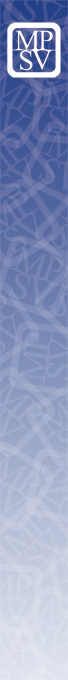 Úvodem k dnešnímu semináři
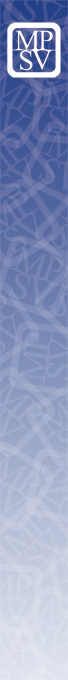 Úvodem k dnešnímu semináři
Kde jsme teď:

Předložili jsme k diskusi pracovní materiály 
Přišlo 86 připomínek prostřednictvím elektronických formulářů          od 38 fyzických osob  a 24 e-mailů s obsáhlými připomínkami           od organizací, asociací i jednotlivců
Nyní máme velmi zajímavé podněty pro další práci
Dnes představíme nejčastěji zmiňovaná témata
S ohledem na rozsah a rozmanitost připomínek byla zvolena metoda kódování – z důvodu omezené časové dotace dnešního setkání i času, který byl vyhrazen pro naši práci
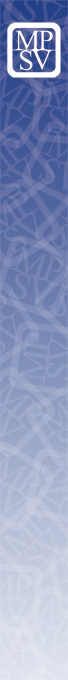 Úvodem k dnešnímu semináři - I
Kam směřujeme:

Hledáme konsensus – formulace, které jsou akceptovatelné               pro většinu sociálních pracovníků = vnímáme rozmanitost i protichůdnost přání a vyjádřených připomínek
Dnešní setkání jako první pracuje s možnými variantami úprav a tématy k další diskusi

S ohledem na počet připomínkujících a připomínek nelze hovořit    o reprezentativním zastoupení  - nicméně, vzhledem například k četnosti, se tato témata jeví jako důležitá a hodná pozornosti
Je zjevné, že většina připomínkujících nahlíží na dokument úhlem pohledu buď svého odvětví nebo organizace, což je pochopitelné a akceptovatelné, nicméně to má vliv na hledání konsensuálního znění
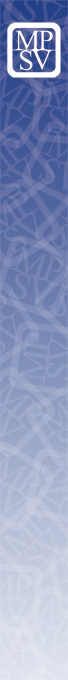 Úvodem k dnešnímu semináři - II
Jak vznikala dnešní témata:

Soupis všech došlých připomínek v chronologickém pořadí
Kategorizace (kódování) do témat, k nimž přišly připomínky
Soupis jednotlivých připomínek k tématům (kódům)
Kategorizace (kódování) připomínek dle četnosti

Co bude následovat:
Diskuse se subjekty, od nichž jsme obdrželi připomínky, aby došlo k vzájemnému vyjasnění sdělení (duben, květen)
Zásadní témata a návrhy předložíme odbornému kolegiu (duben)
Materiály projdou revizí a budou opět předloženy k diskusi (květen, červen)
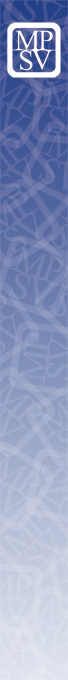 Úvodem k dnešnímu semináři - III
Varianta A
Po této fázi materiály zpracujeme do formy věcného záměru zákona a bude spuštěn připomínkovací proces
Připomínky budou zpracovány
Materiál bude předložen Vládě

Varianta B
V konzultačním procesu bude pokračováno a přeložení materiálu Vládě bude odloženo na pozdější termín.

Varianta C
?
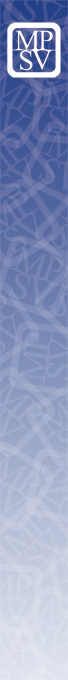 Téma 1:	Obecně k záměru zákona
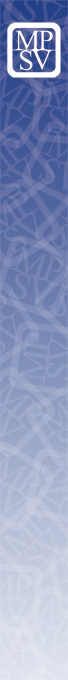 Téma 1: obecně k záměru zákona - I
Je zapotřebí více času na připomínkování a podrobné projednání záměru zákona 

Předpis připravovat společně se sociálními pracovníky 
Přizvat co nejvíce organizací a institucí k debatě o zákonu

Je potřeba, aby text byl srozumitelný

Lepší prezentace návrhu ze strany MPSV

Znát kontext plánovaných změn v tzv. velké novele zákona  108/2006 a provázat tyto změny s věcným záměrem zákona
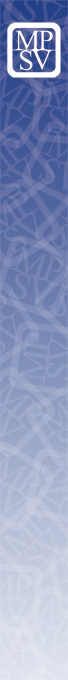 Téma 1: obecně k záměru zákona - II
PRO
Vytvořit společnou normu pro sociální pracovníky napříč resorty.
Jednoznačnost, přehlednost a komplexní vymezení.
Současné vymezení v zákoně 108/2006 Sb., nedává sociální práci exkluzivitu, resp. monopol na určité specifikované činnosti, které nemůže vykonávat nikdo jiný než sociální pracovník.
Vítáme zákon, pokud chceme změnu, něco dokázat a chtít, aby nás někdo respektoval. Jsme rádi, že MPSV a další instituce vynaložily velké úsilí o zlepšení prestiže profese.
Domníváme se, že zákon přinese posílení postavení sociální práce v rámci organizací a i ve společnosti.
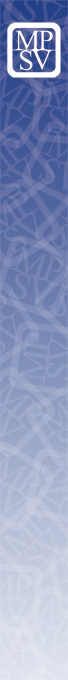 Téma 1: obecně k záměru zákona - III
PROTI
Zákon nezmění prestiž sociální práce – způsobeno cílovou skupinou, státem a veřejností.
Dojde ke zvýšení administrativní zátěže a nákladů.
Není třeba něco měnit, máme zákon 108/2006 Sb.
Materiál obsahuje málo informací, je nepřehledný a nedostatečně konkretizovaný.
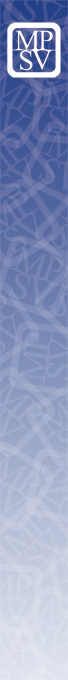 Téma 1: obecně k záměru zákona - IV
Otázky a témata
Začlenit do zákona pracovníky v sociálních službách x oddělit pracovníky v sociálních službách?
Změní se radikálně situace všech cílových skupin a příjemců sociální práce?
Diskutovat o prováděcím předpisu společně se zákonem.
Určit maximální počet klientů na sociálního pracovníka.
Téma finančního ohodnocování
Historie vzniku stávajících materiálů a kdo se podílel na jejich obsahu?
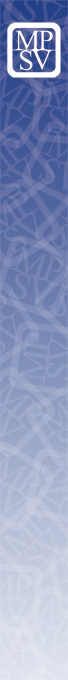 Téma 2: 	Sociální pracovníci
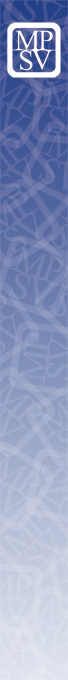 Téma 2: sociální pracovníci - I
Je zapotřebí více rozpracovat a specifikovat kompetence, práva a povinnosti sociálního pracovníka.

Nerozumíme smyslu členění sociálních pracovníků 
Zrušení členění, zachování jedné profese 
Jak jsou myšleny specializace
Zrušit termín socionom

Přidali bychom pozici asistent sociálního pracovníka

Další zátěž sociálních pracovníků.
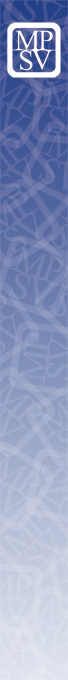 Téma 2: sociální pracovníci - II
V důsledku zvýšení nákladů na zaměstnávání sociálního pracovníka dojde u zaměstnavatelů, kteří hradí převážně svoji činnost z dotací a grantů, ke snížení mzdového ohodnocení sociálních pracovníků.

Kdo bude vykonávat dohled nad všeobecným sociálním pracovníkem? 
Každý si bude chtít zvýšit kvalifikaci a všeobecné pak budou dělat jen studenti?
Stanovení počtu 10 pracovníků pro specialistu, proč toto číslo?
Nestane se ze socionoma za pár let jen teoretik bez potřebné praxe v terénu?
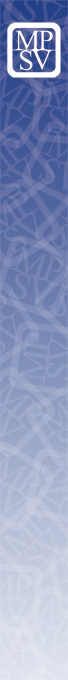 Téma 3: 	Vzdělání a kvalifikace
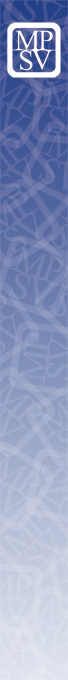 Téma 3: vzdělání a kvalifikace - I
Schází přechodné ustanovení pro sociální pracovníky, kteří splňují kvalifikaci podle z. 108/2006, aby si znovu nemuseli dodělávat vzdělání. 

Kvalifikační vzdělávání - zařazení a uznání kvalifikace pro SP pouze sociální práci nebo i pro jiný obor?
Vzdělávat by neměli jen socionomové, ale i lidé z praxe, i když nemají patřičné vysokoškolské tituly – v některých oborech by bylo těžké hledat kvalitní socionomy.
Zákon by se měl zaměřit na vzdělávání studentů sociální práce na vysokých školách, aby absolvent vyšel lépe vybaven do praxe. Více praxe pro studenty sociální práce.
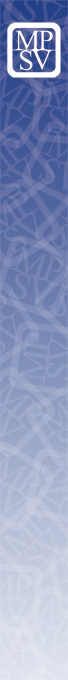 Téma 3: vzdělání a kvalifikace - II
Tlak na prohlubování dovedností a další vzdělávání je značný, ale na výsledcích a kvalitě se to projevuje minimálně.
Aby se na kurzy nedocházelo podle nákladů a mělo to nějakou strukturu.
Zásadní slabinou je dnes kontrola kvality vzdělávacích programů.
Větší nároky na kvalifikaci odvádí sociální pracovníky od přímé práce s klienty.
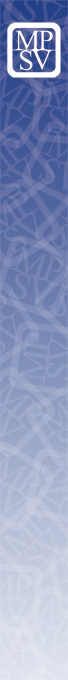 Téma 3: vzdělání a kvalifikace - III
Co znamená zabezpečit vzdělávání? Objednat? Uhradit?
Kdo finančně zabezpečuje povinné další vzdělávání?
Jak bude ošetřena nostrifikace vzdělání v sociální práci získaná v zahraničí?
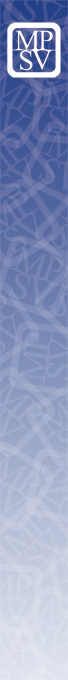 Téma 4:	Supervize
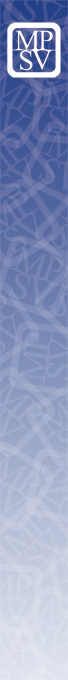 Téma 4: supervize
Vágní definice supervize
Stanovit povinnost supervize v minimálním počtu hodin 
Oceňujeme zavedení supervize jako součást sociální práce
V některých odvětvích není supervize uplatnitelná
Kdo bude hradit supervize? Sociální pracovníci, zaměstnavatel, komora…?
Kdo bude garantovat kvalitu supervize?
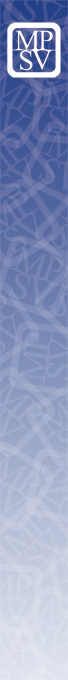 Téma 5:	Sociální klinika
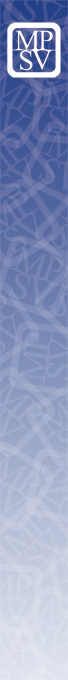 Téma 5: sociální klinika - I
Jasněji specifikovat kompetence, práva a povinnosti takového pracoviště
Název vzbuzuje pocit zdravotnického zařízení a klinika obecně znamená založené pracoviště pro studenty 
Dojde k prohloubení nerovného postavení mezi nestátními neziskovými poskytovateli sociálních služeb a ostatními zaměstnavateli sociálních pracovníků při získání výhod plynoucích ze statutu pracoviště sociální kliniky
Zvýhodní to větší pracoviště 
Může být limitující pro pracoviště v rámci úřadu veřejné správy. Výdaje na personální zabezpečení do počtu pracovníků schvaluje samospráva a nebude ji nic motivovat k tomu, aby byl úřad také pracoviště sociální kliniky
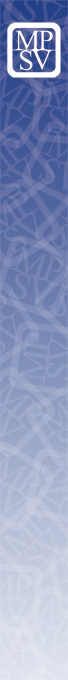 Téma 5: sociální klinika - II
Jaké další resorty by spadaly do sociálních klinik?
Co se stane s pracovištěm, když se nestane sociální klinikou?
Kdo bude garantovat kontinuitu financování klinik?
Když odejde specialista nebo konkrétní pracovník, znamená to, že se ruší statut sociální kliniky?
Jaké jsou podmínky pro udělení statutu sociální klinika? Jedná se o inspekci kvality? Audit? A kdo bude hradit a z jakých prostředků udělení licence? 
Kdo bude rozhodovat o sporech při neudělení statutu?
Jaké jsou výhody plynoucí ze statutu pracoviště sociální kliniky?
Klinika znamená obecně pracoviště pro klienty, znamená to podporu při praxích pro studenty?
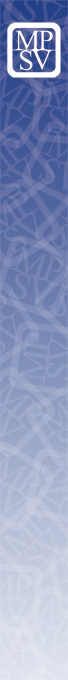 Téma 6:	Profesní komora
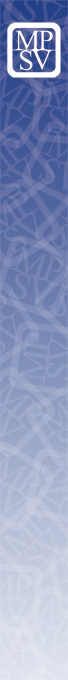 Téma 6: profesní komora - I
PRO
Očekávání – podpora a ochrana, prestiž sociální práce, právní, metodická a praktická problematika
Profesní komora může být významným subjektem posilujícím odborné stanovisko sociálního pracovníka.
PROTI
Odmítání profesní komory – jako zbytečné, další zátěže administrativní a finanční, škatulkování, byrokratizace
Nezaručí kvalitu výkonu sociální práce a zlepšení prestiže 
RIZIKA
Otázka nezávislosti na státu, ekonomické soběstačnosti a tendence k příklonu k odborovým aktivitám na úkor odborných
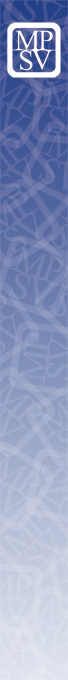 Téma 6: profesní komora - II
PRO
Členství v profesní komoře by mělo být povinné
PROTI
Členství v profesní komoře by mělo být dobrovolné

Komora by měla být nestátní, nezávislá
Zástupce MPSV v profesní komoře – z jakého důvodu?

Otázka vlivu komory na již zastřešené stávající organizace
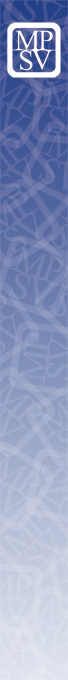 Téma 6: profesní komora - III
Otázky: 
Jak bude financována komora sociálních pracovníků?
Kdo bude platit příspěvek do komory? Sociální pracovník nebo zaměstnavatel? 
Jaká bude výše příspěvků v profesní komoře?
V době nezaměstnanosti a mateřské/rodičovské bude sociální pracovník platit příspěvek?
Když nezaplatí příspěvek, bude vyloučen z komory a přijde o zaměstnání?

Jaké výhody budou z členství? Slevy na kurzy, právní pomoc, lepší finanční ohodnocení…?
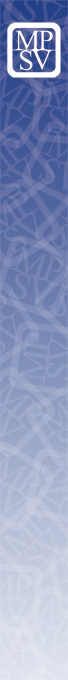 Téma 6: profesní komora - IV
Otázky: 
Jakých závazných právních dokumentů se komora bude držet?
Jak budou voleny orgány komory? Podmínky odvolatelnosti budou jaké?
Orgány komory – jaké přesně budou? Není jasné, co vykonávají? Jak jsou kontrolovány? Jde o čestné nebo placené funkce v orgánech komory?
Jak bude řešen spor mezi komoru a sociálním pracovníkem?
V případě, že bude sociální pracovník jako OSVČ, dá se poplatek za komoru odečíst z daní?
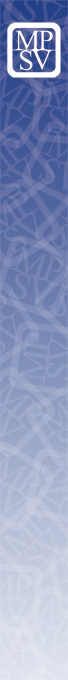 Shrnutí
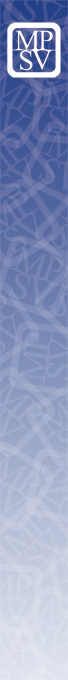 Shrnutí
Je zjevné, že většina připomínkujících nahlíží na dokument úhlem pohledu buď svého odvětví nebo organizace, což je pochopitelné a akceptovatelné, nicméně to má vliv na hledání konsensuálního znění
K tématům jsme shromáždili řadu podnětů, připomínek, ale i otázek, které naznačují, že téma nebylo dostatečně vysvětleno.
Jsme k dispozici a nabízíme svůj čas ke konstruktivním debatám.
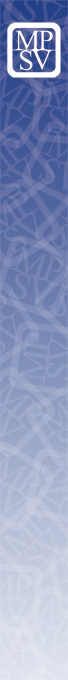 Kontakty
posta@mpsv.cz
+420 221 921 111

melanie.zajacova@mpsv.cz
+420 221 923 965

filip.novotny2@mpsv.cz
+420 221 922 572
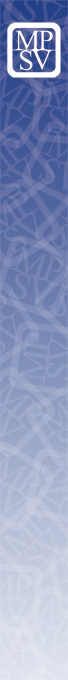 Web
Sociální práce na webu MPSV

http://www.mpsv.cz/cs/14279

http://sluzbyprevence.mpsv.cz
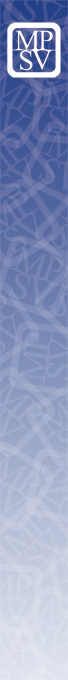 Děkujeme Vám za pozornost